VII Encuentro Nacional de Catalogadores - BNMM
Descubrimiento y catalogación de manuscrito en palmas de Sri Lanka:
memorias de una experiencia
Lic. Juan C. Sánchez Sottosanto
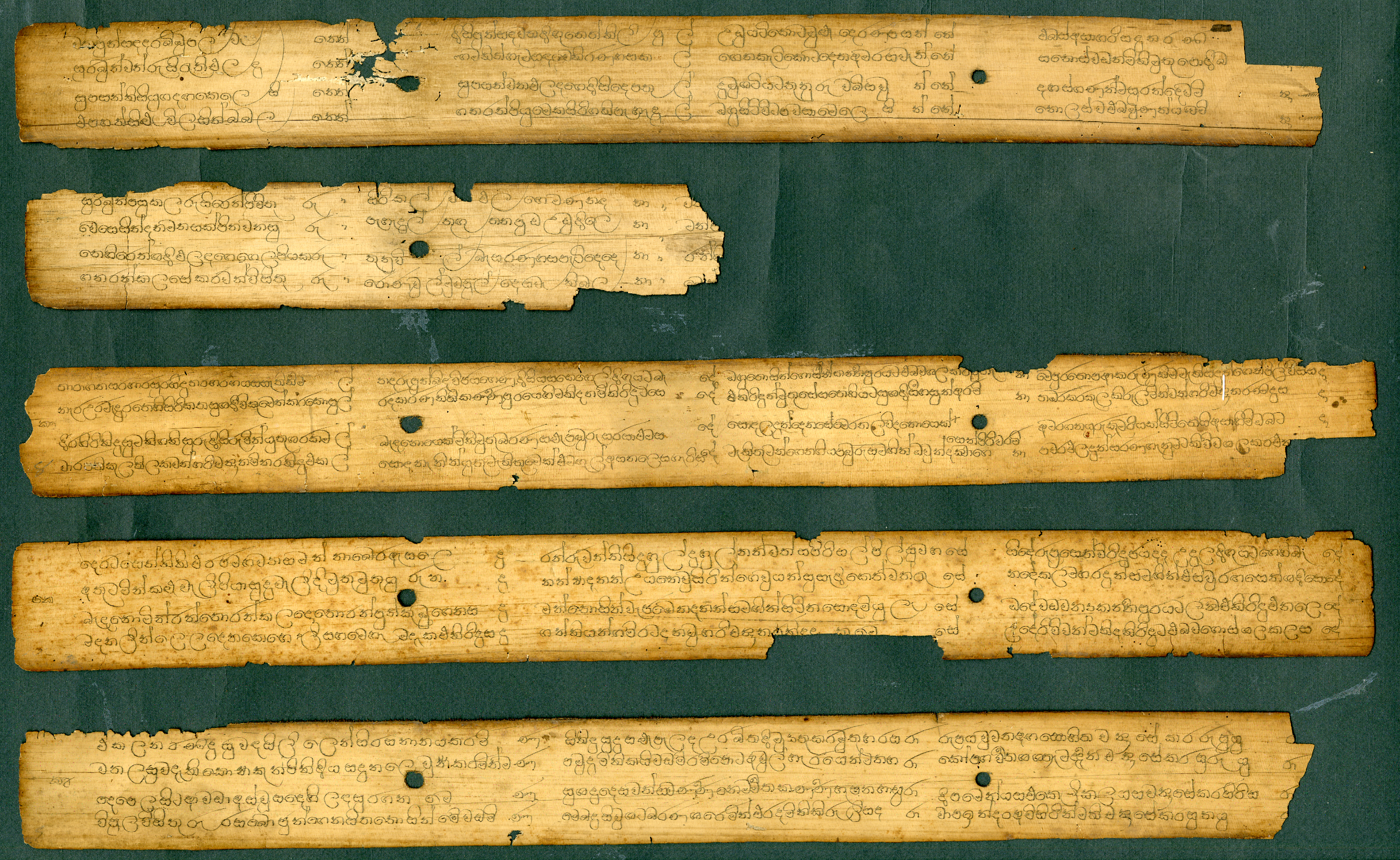 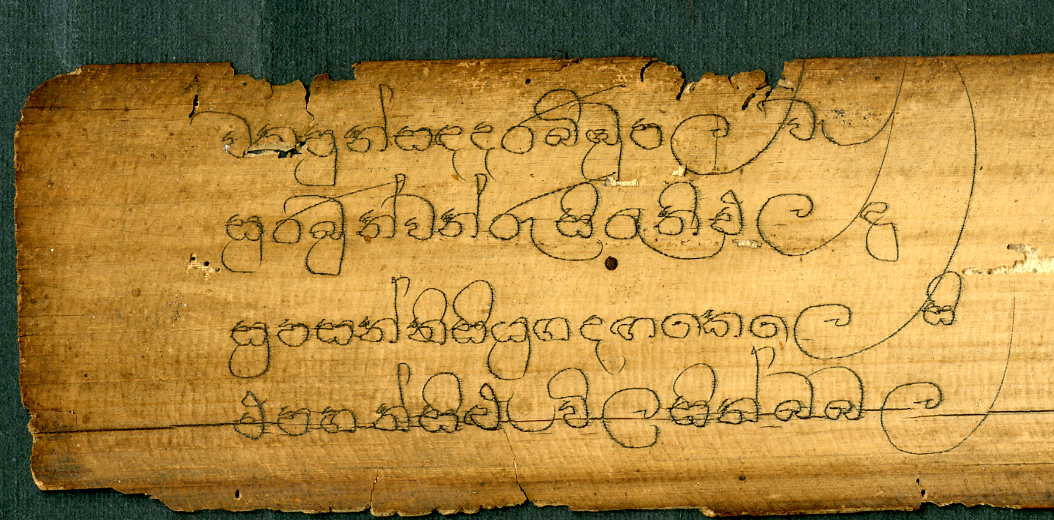 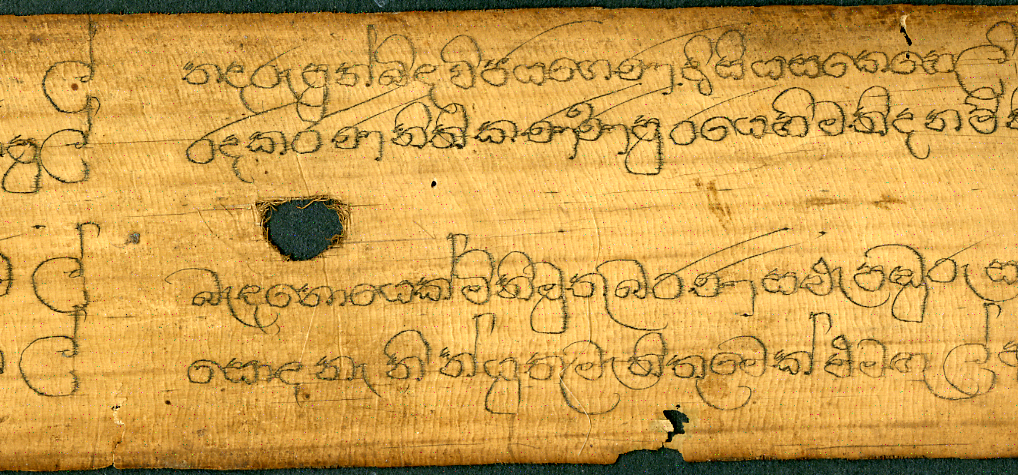 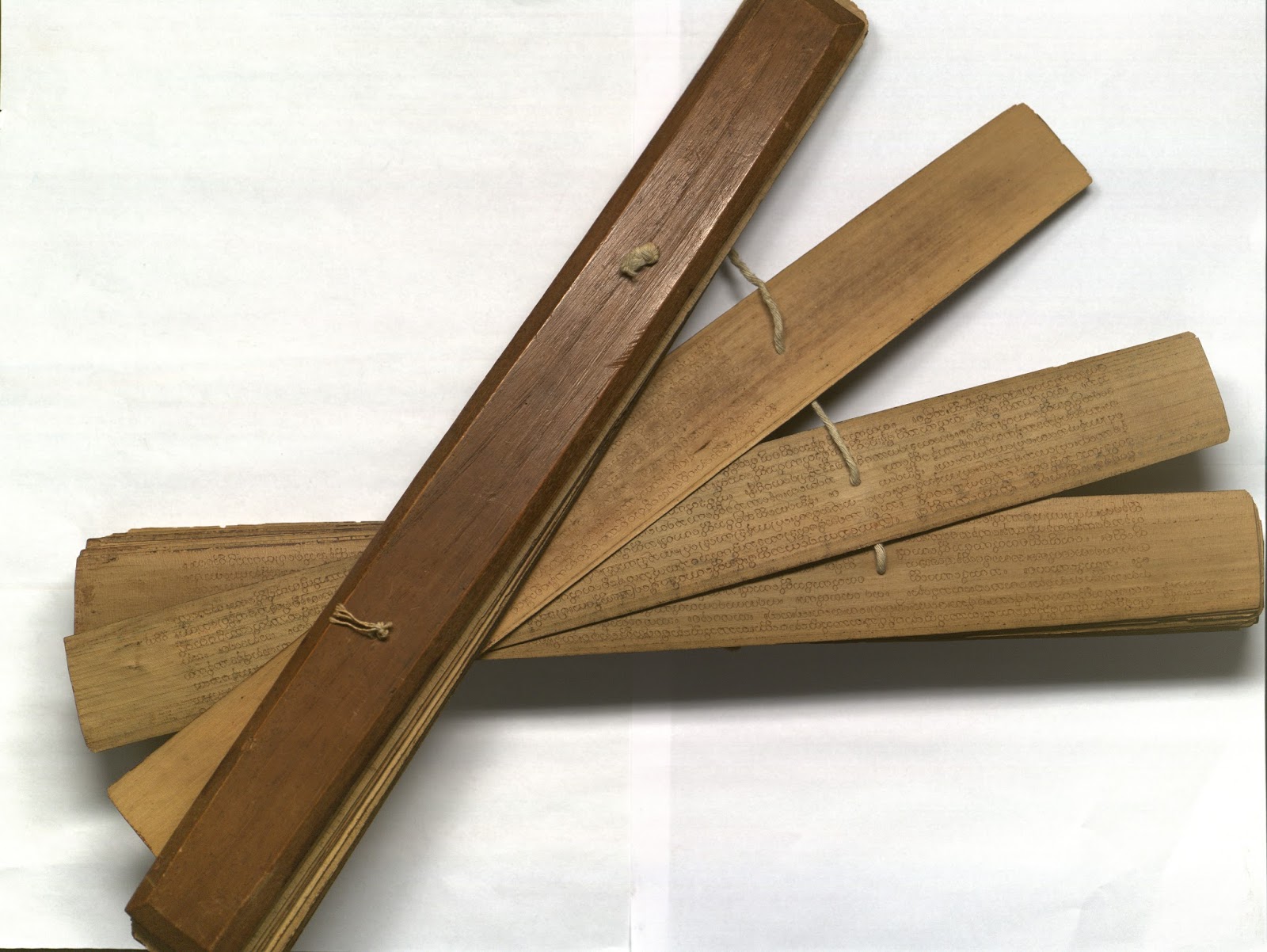 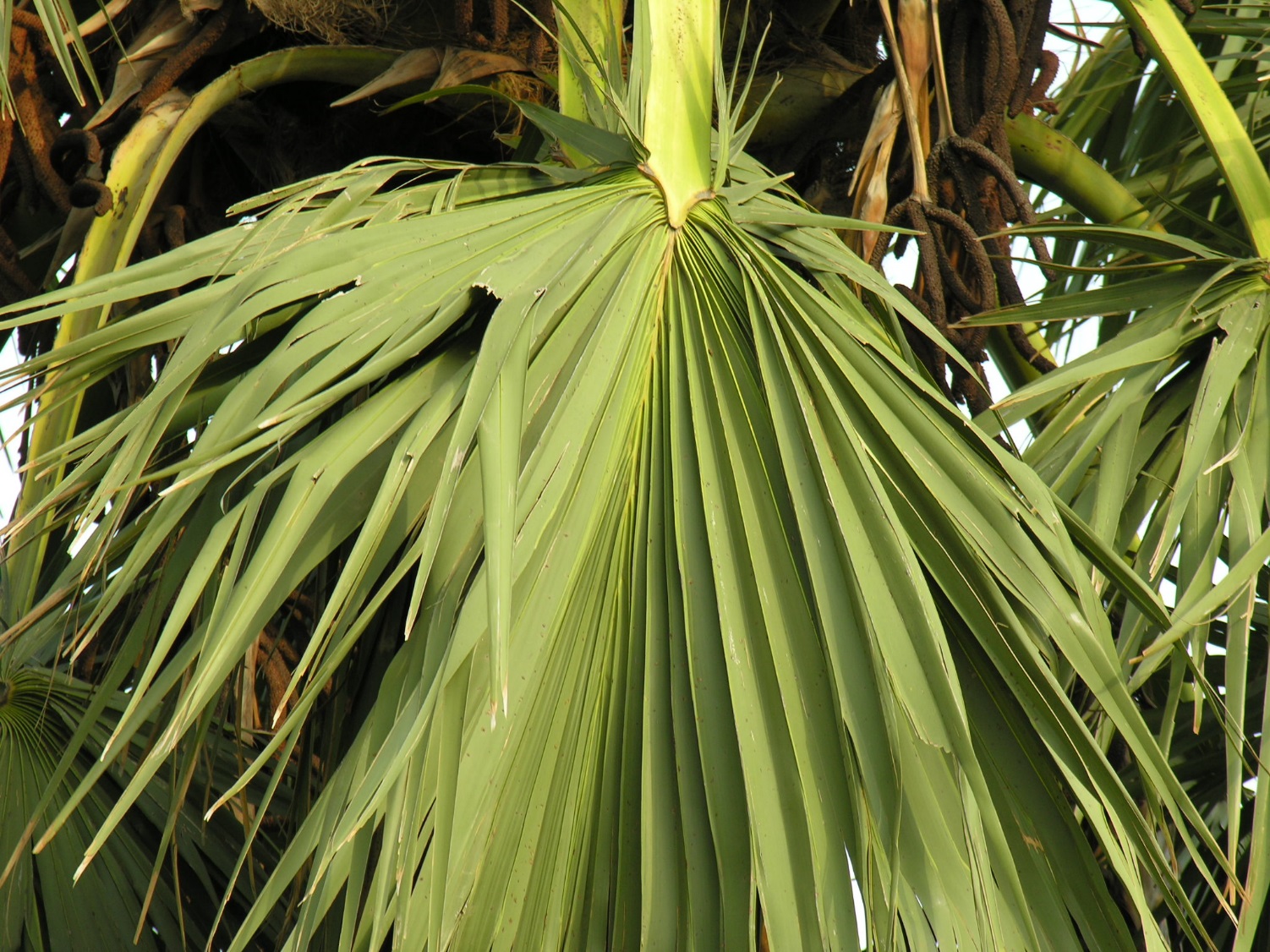 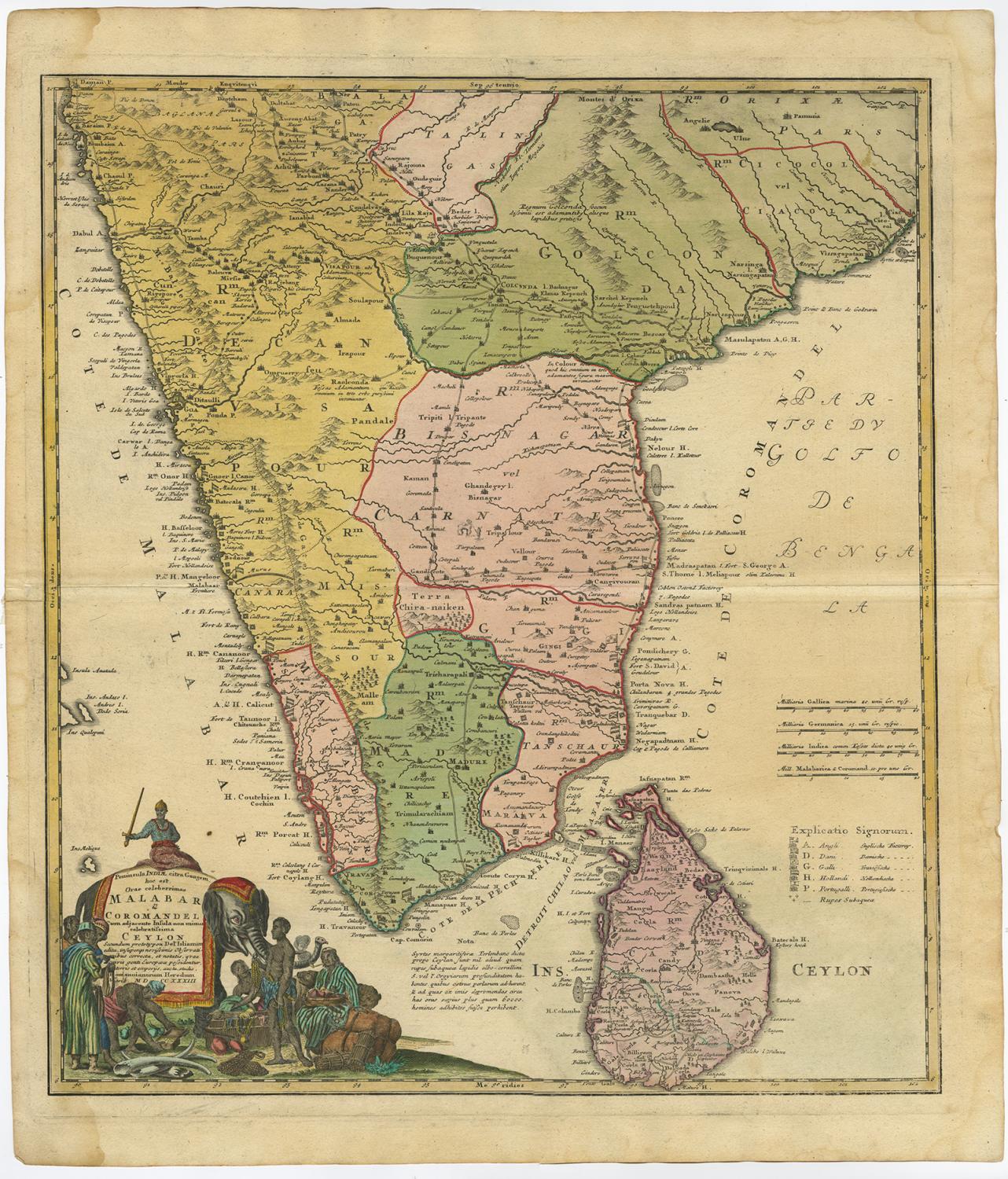 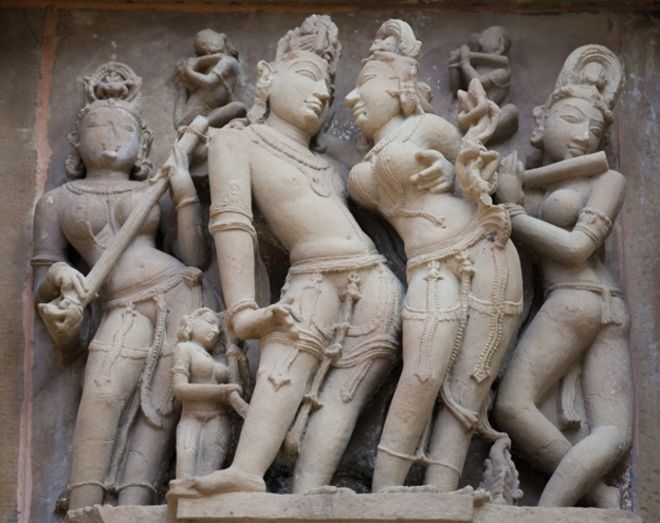 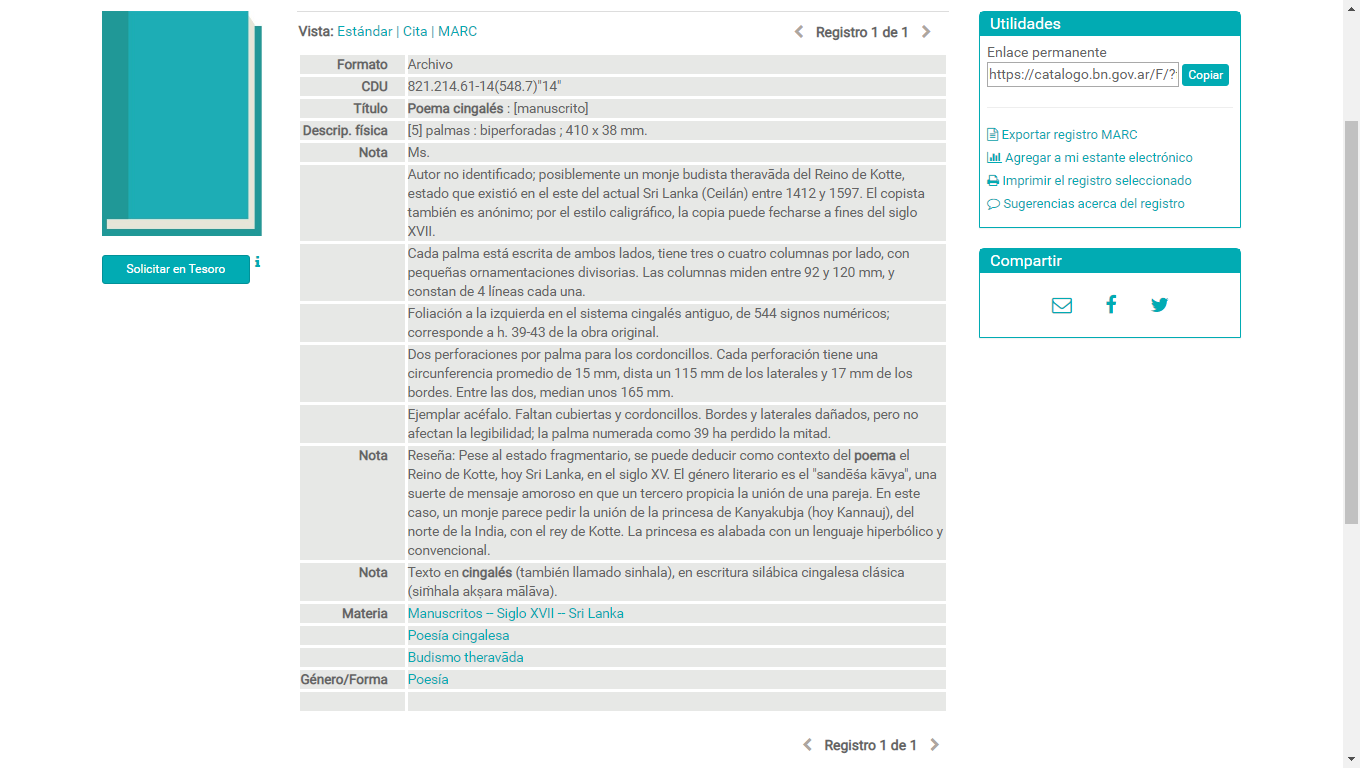 Información de contacto:
Lic. Juan C. Sánchez Sottosanto
División Control de Autoridades
Biblioteca Nacional Mariano Moreno

carlos.sanchez@bn.gov.ar
sanchezsottosato@yahoo.com.ar